Bloque III: Tradiciones culinarias. Introducción
Programa de Español. Nivel 6.
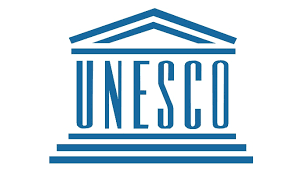 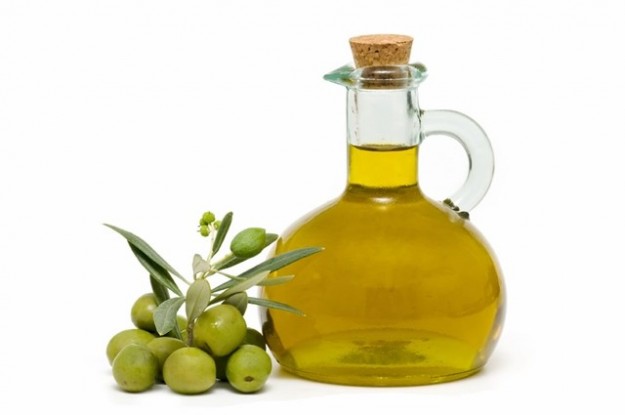 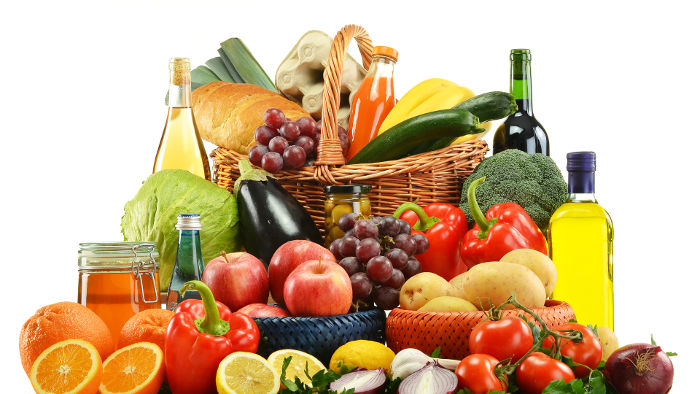 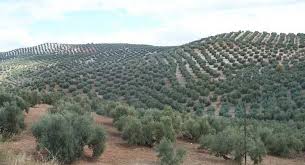 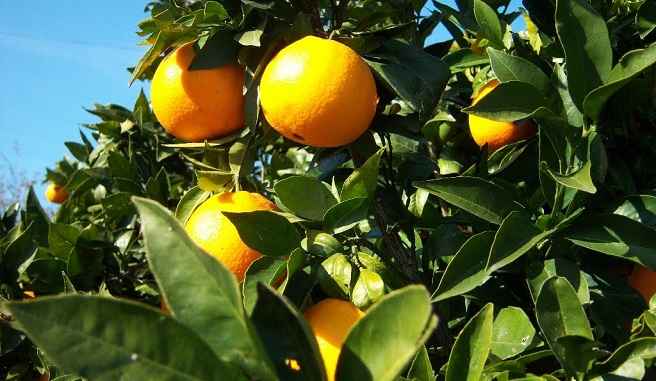 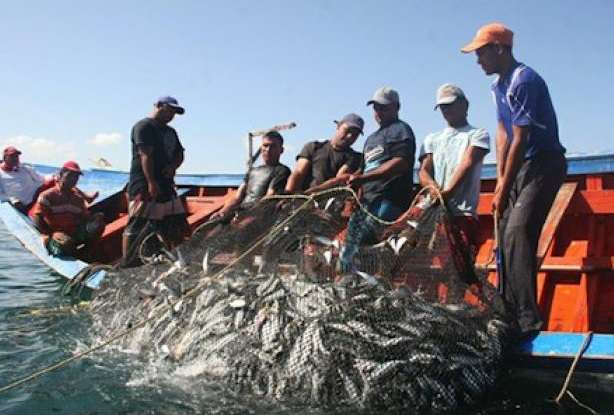 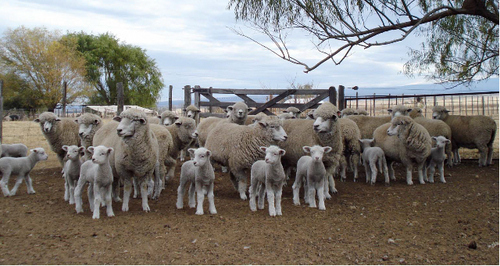 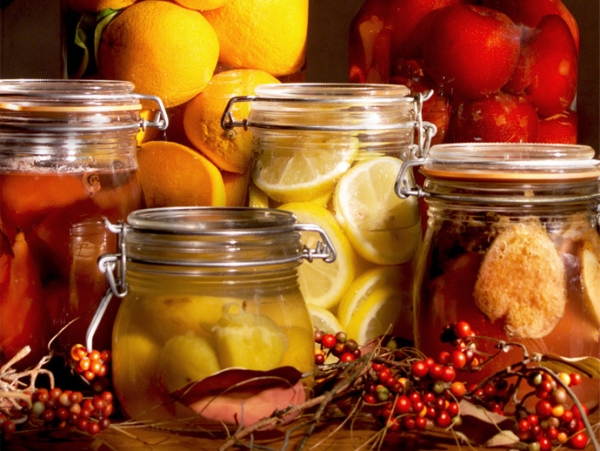 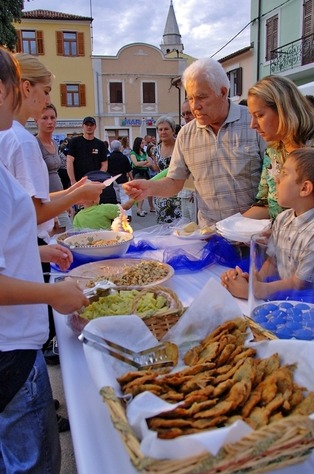 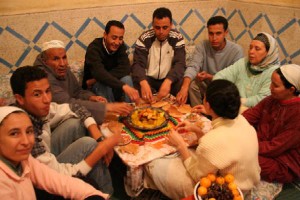 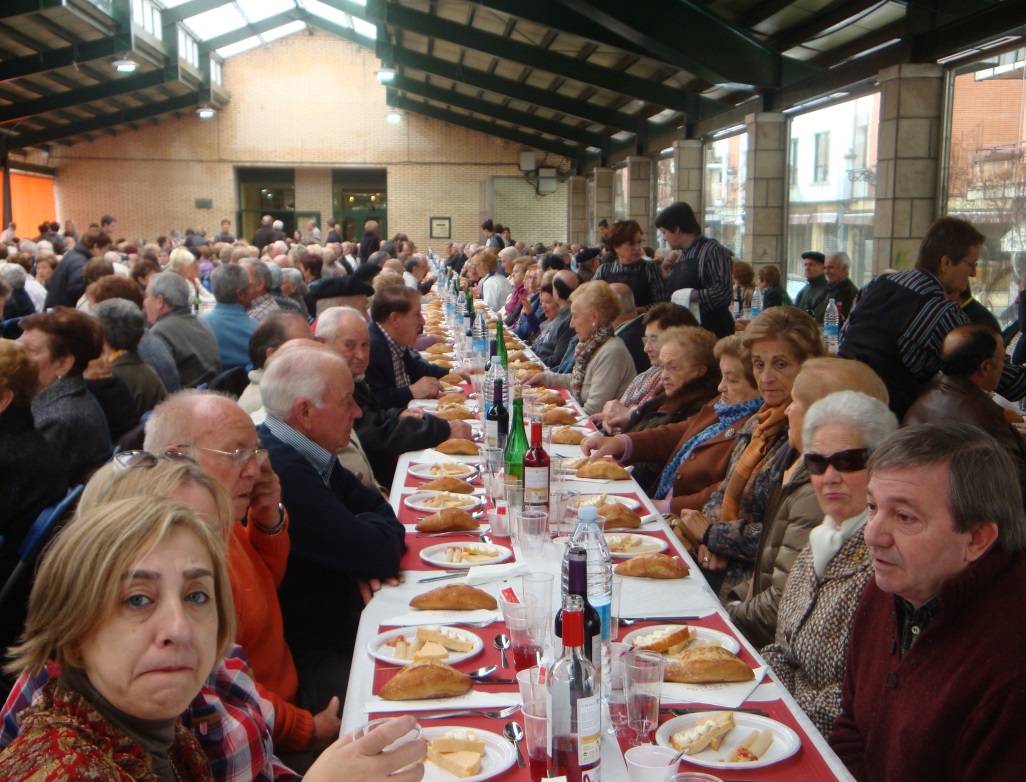 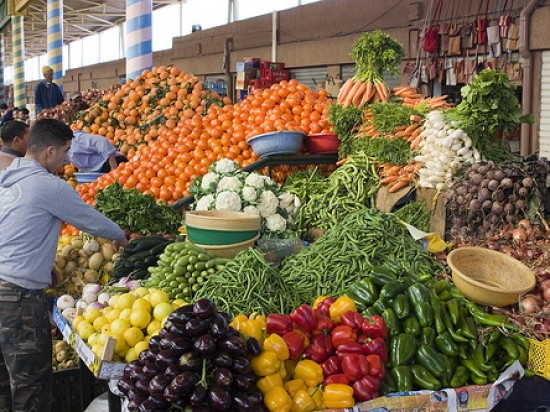 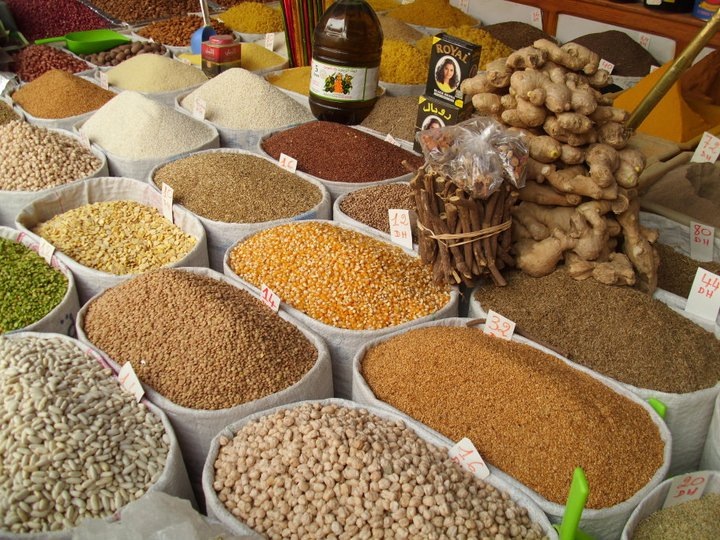 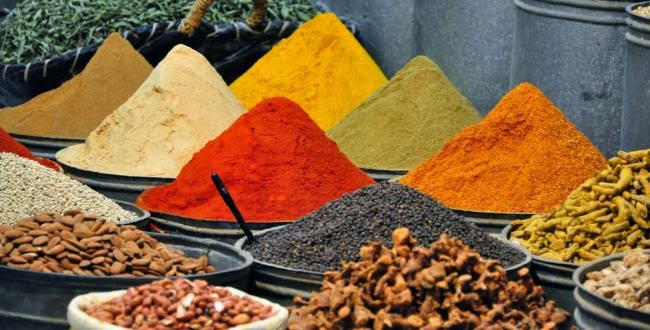 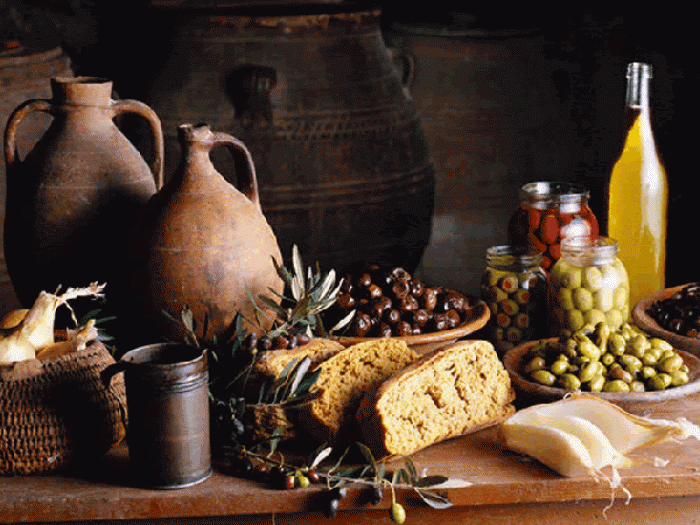 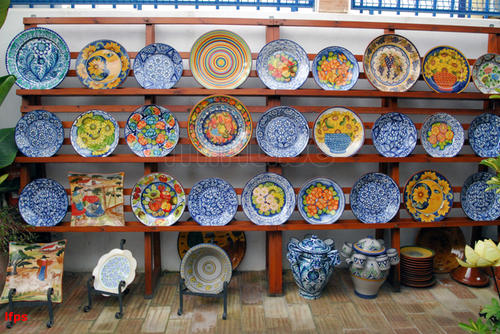